USA – Views of America
A Visual Overview
Greatest Variety
Regarding; climate, landforms, and agriculture; the United States has the greatest variety of any country in the world.
The only country in the world to contain all of the Koppen climate types so that any kind of plant in the world can be grown somewhere in the U.S.A.
It’s difficult to think of any landform type that isn’t found somewhere in the U.S.A.
Gulf-Atlantic coast & piedmont
Poison Oak, Nantucket Island Coast
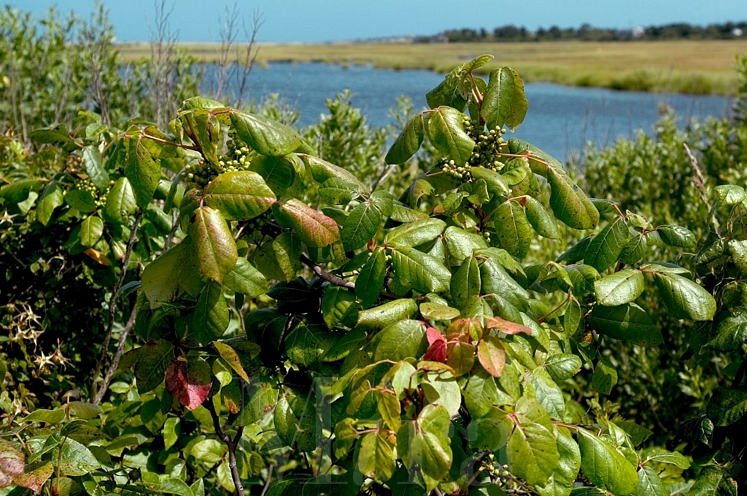 Woman standing on dry spillway at Oak Ridge Reservoir in New Jersey under drought conditions in the summer of 1999. Water level in reservoir is extremely low. Oak Ridge New Jersey USA.
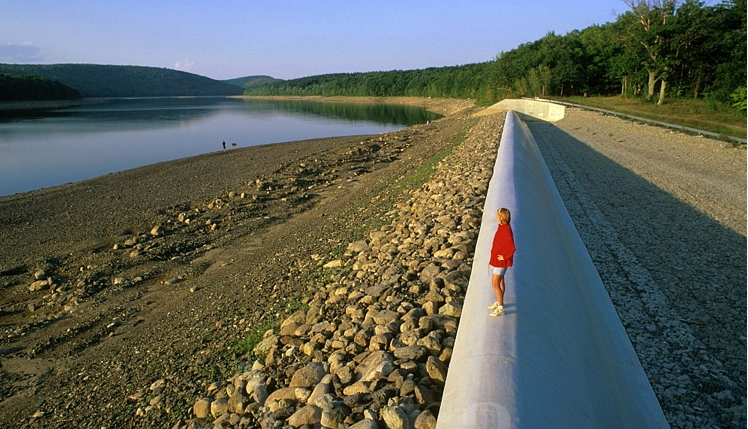 Azalea flowering women walking in oak trees at Alfred Maclay Gardens State Park Tallahassee Florida
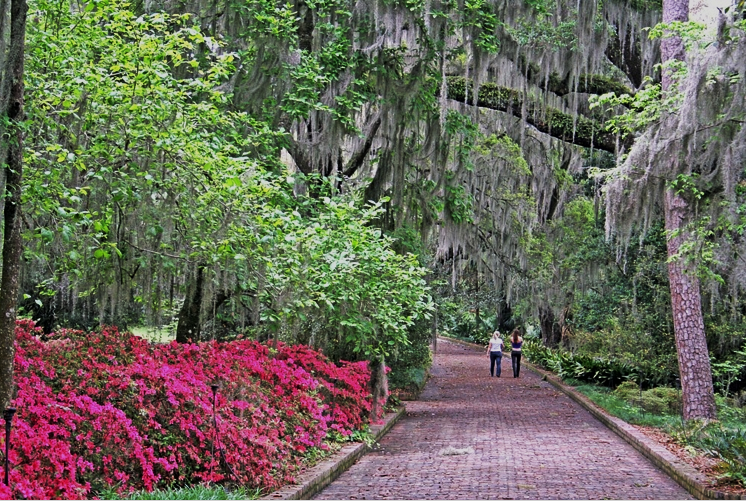 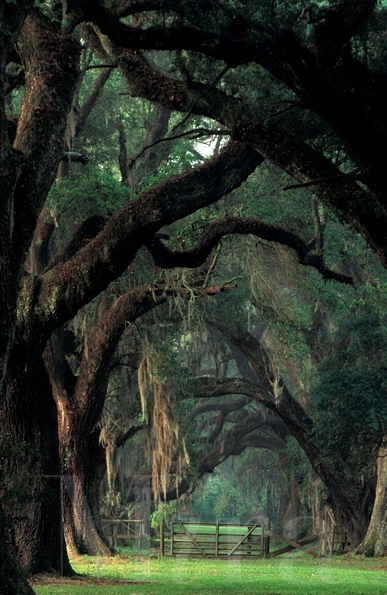 Live Oak trees with Spanish Moss in Louisiana
Exterior view of Oak Alley plantation house framed at the end of a tree-lined boulevard. Vacherie, Louisiana.
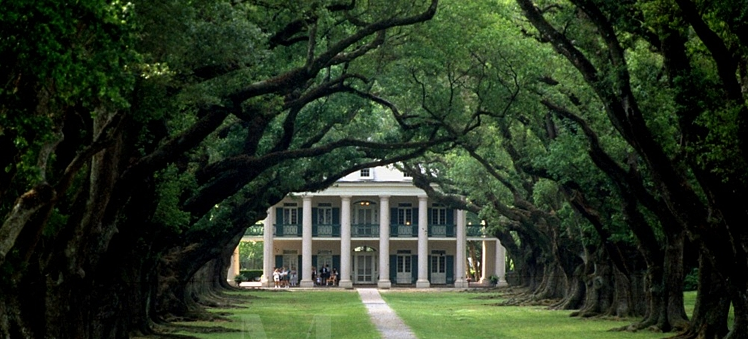 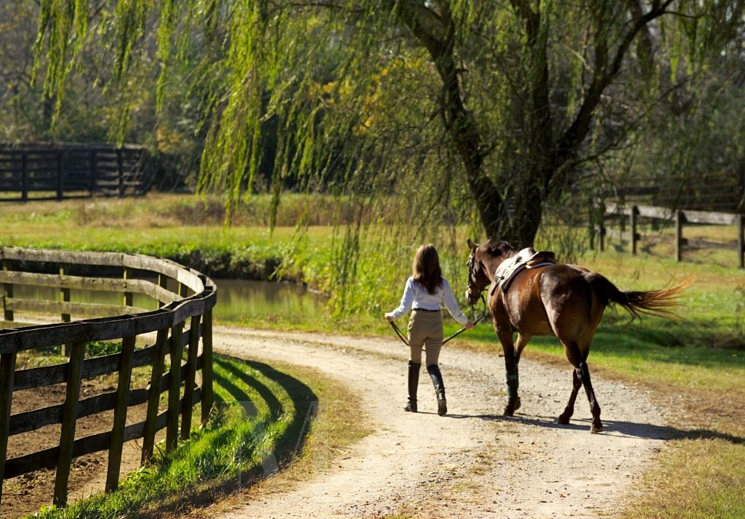 Young woman walks with horse under massive live oak tree.
Live Oak forest. Spring Island, South Carolina.
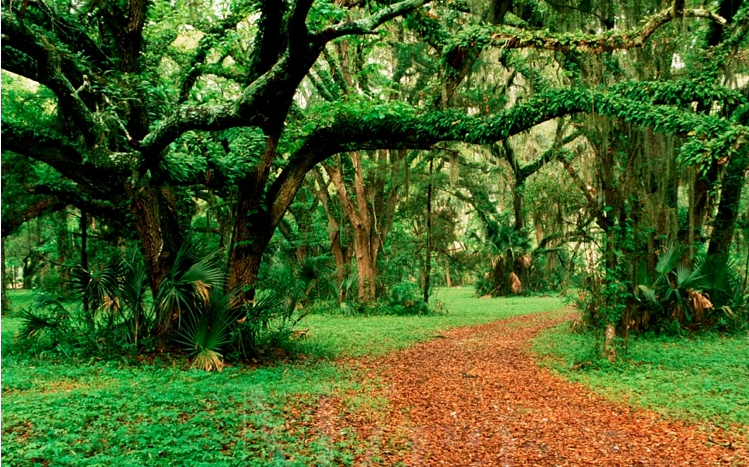 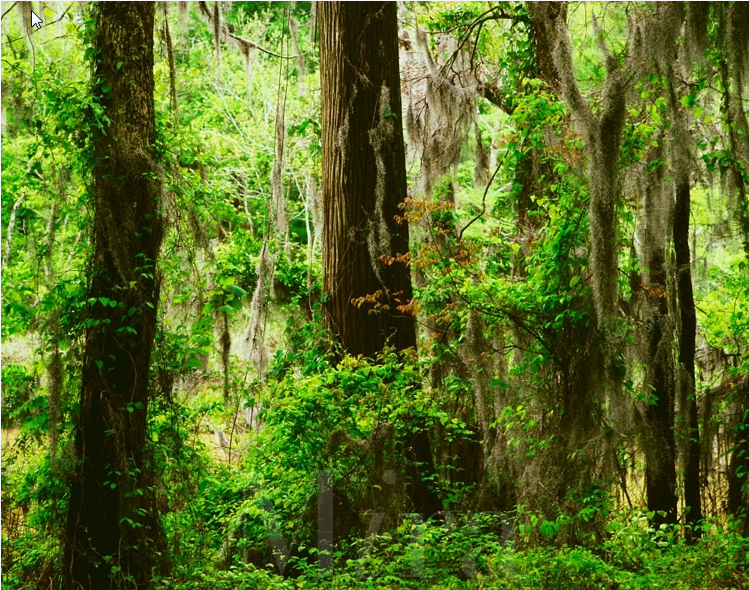 Bald cypress and oak trees with Spanish moss along Clark Lake Delta National Forest Mississippi
Picturesque garden scene at night in the Oaks city park, with lighted water fountain and decorative lights on the shrubbery. New Orleans, Louisiana.
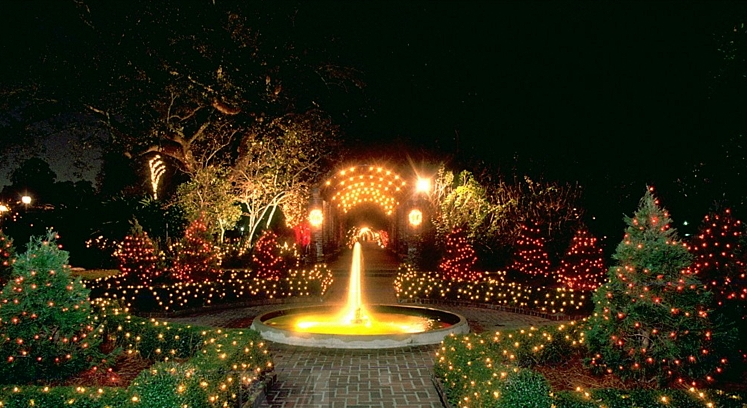 Appalachian Mountains
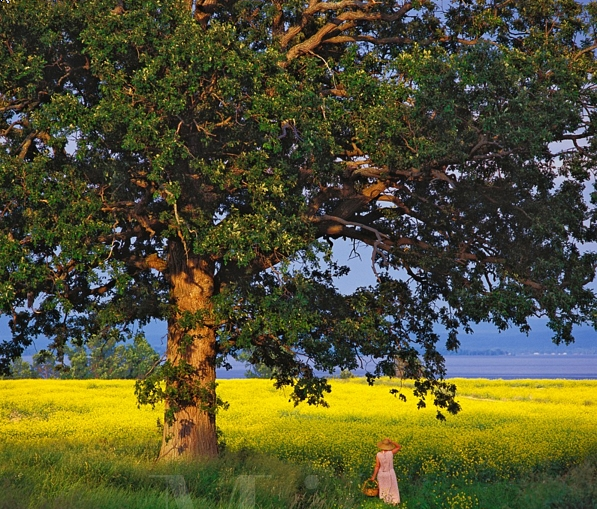 North Hero, Vermont. In the Lake Champlain Islands in Vermont.
Mountain laurel and chestnut oak on North Mountain George Washington National Forest Virginia
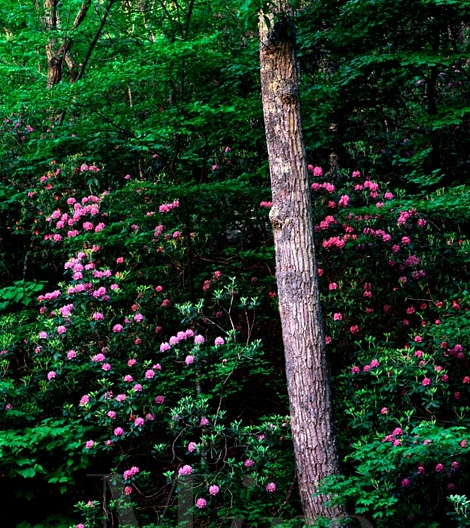 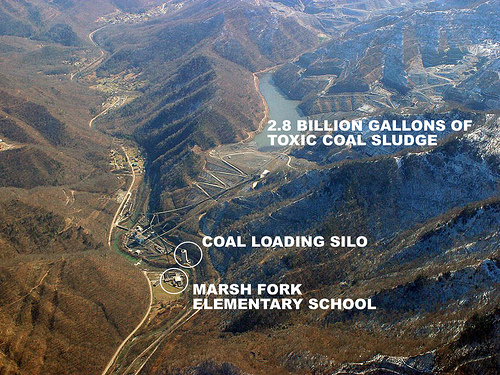 West Virginia Coal Mine
Mountain top removal coal mine in West Virginia
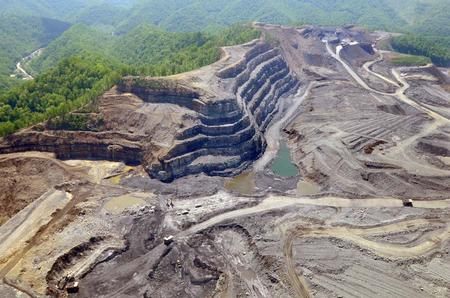 Central Interior Plains
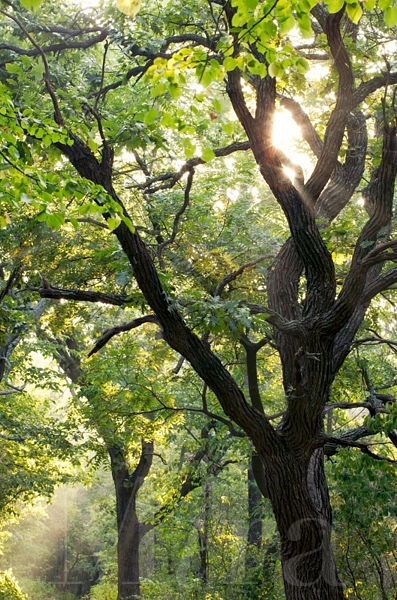 Oak tree and sun, Waubonsie State Park, Fremont County, Iowa
Iowa corn fields
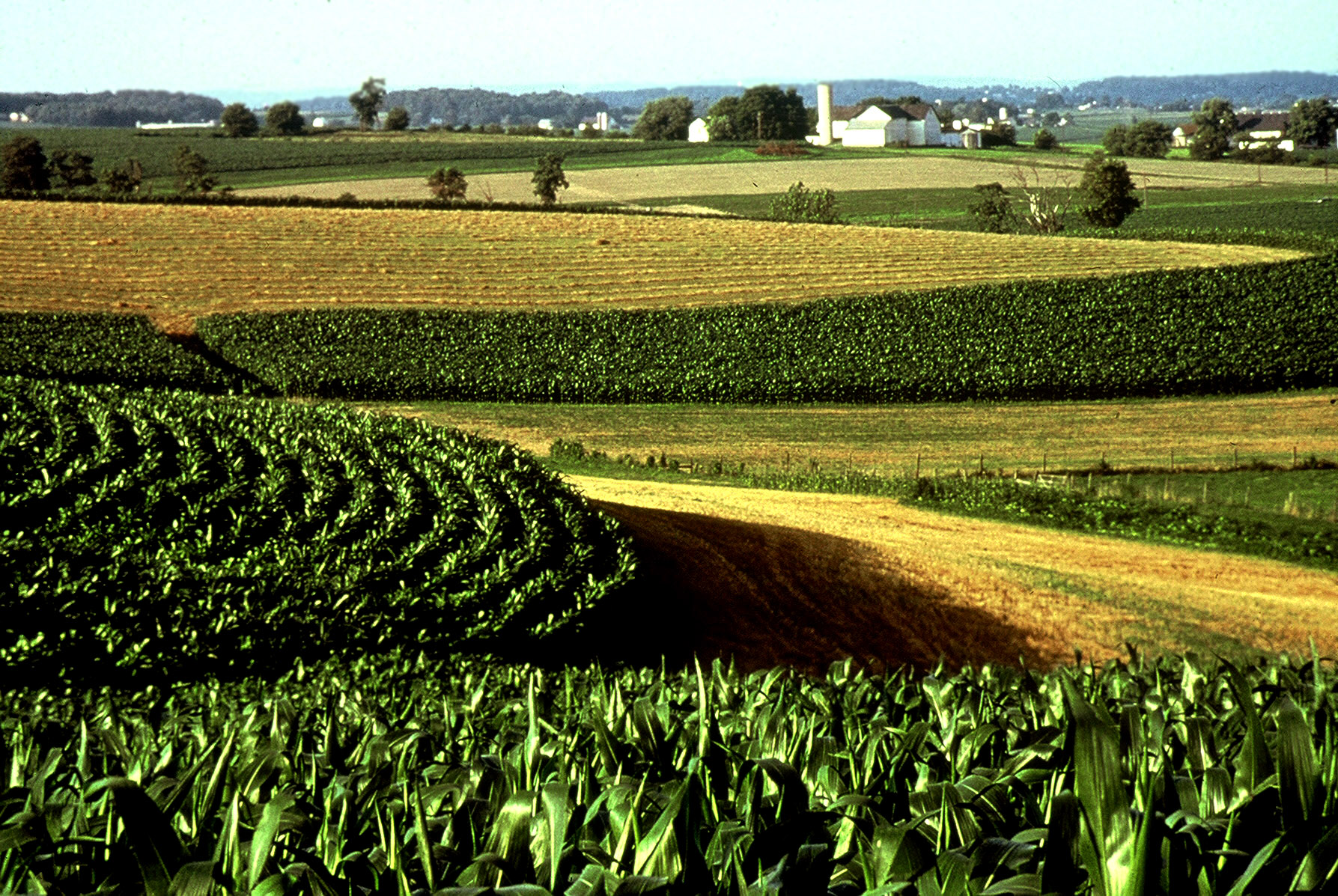 Springfield, IL, Abraham Lincoln, Illinois, The Lincoln Tomb at Oak Ridge Cemetery in Springfield.
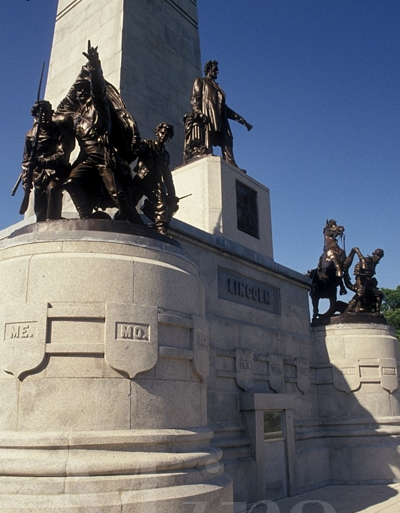 Missouri winter wheat
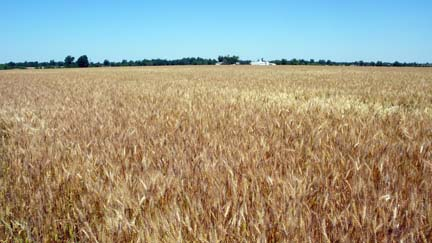 Ozark Highlands
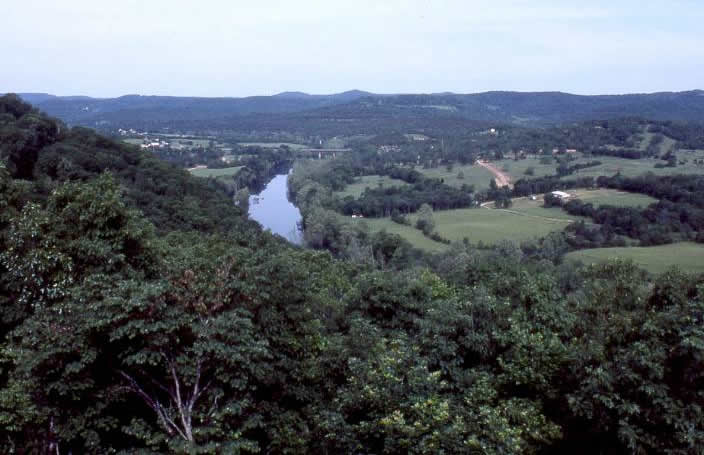 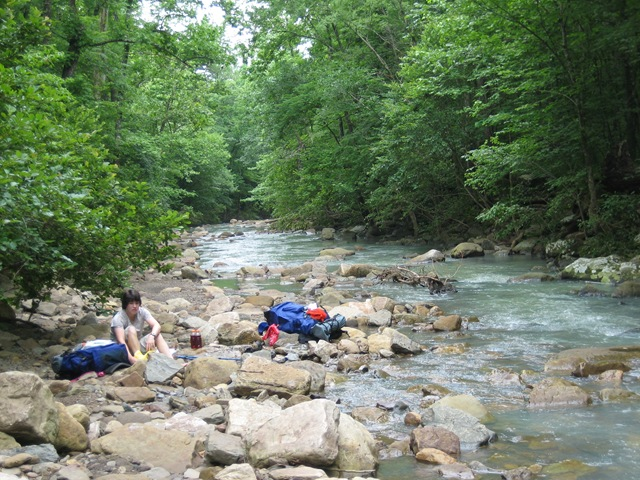 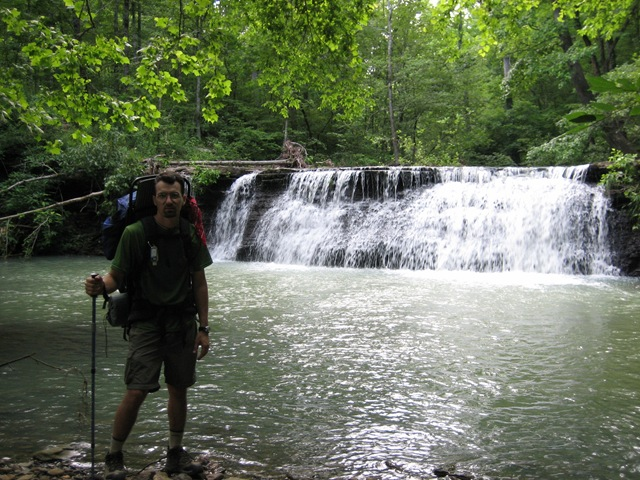 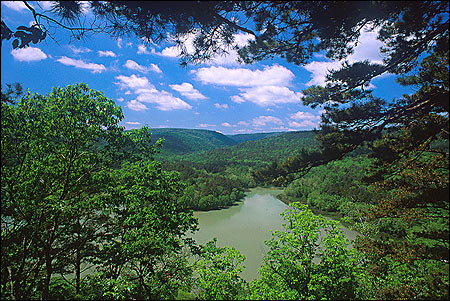 Great plains
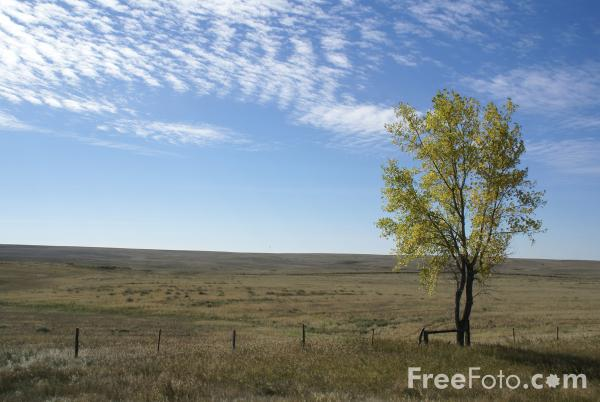 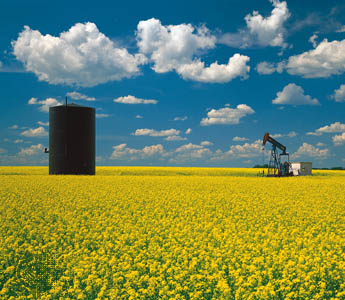 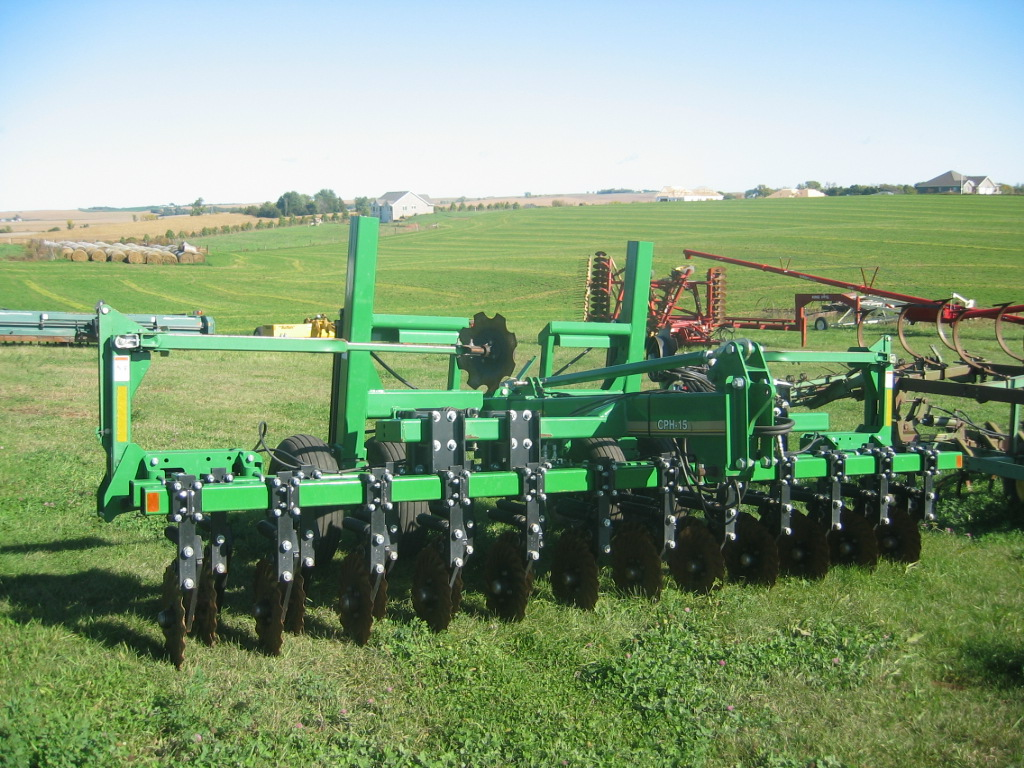 Rocky Mountains
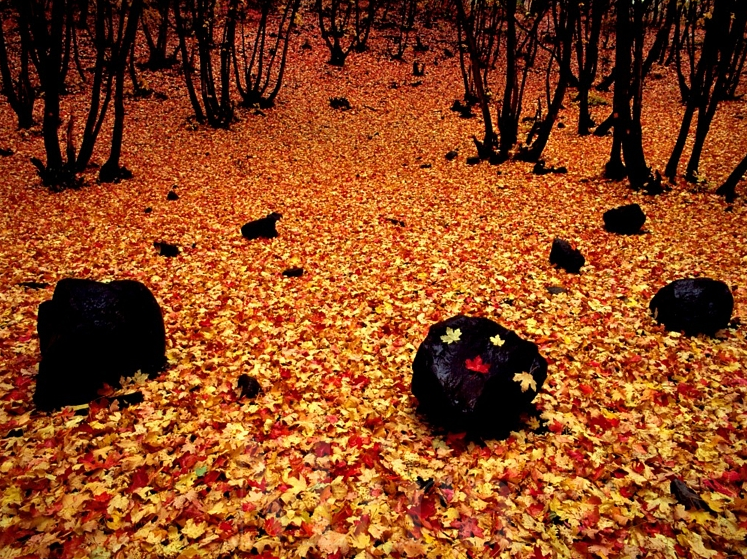 Art in Nature 9409-0218 - Autumn Carpet - A carpet of colorful Oak and Maple leaves covers the forest floor in Payson Canyon. Wasatch Range, Rocky Mountains, Utah.
Intermountain basins and plateaus
Red Rock Crossing, Oak Creek Canyon, Sedona, Arizona
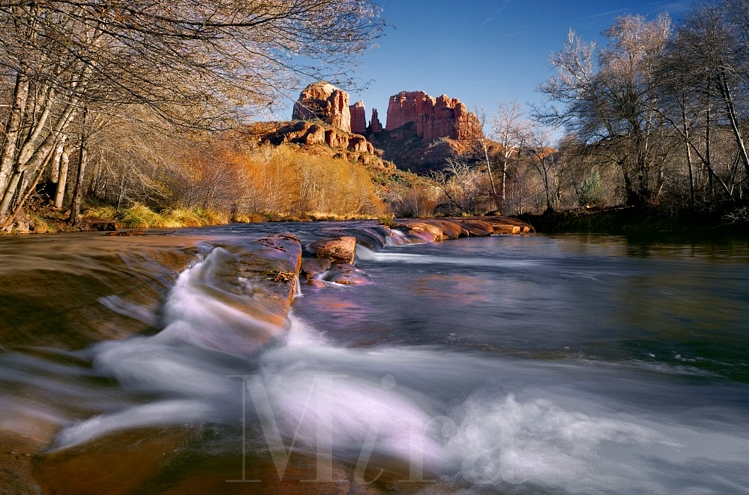 West Fork of Oak Creek trail, Coconino National Forest, near Sedona, Arizona
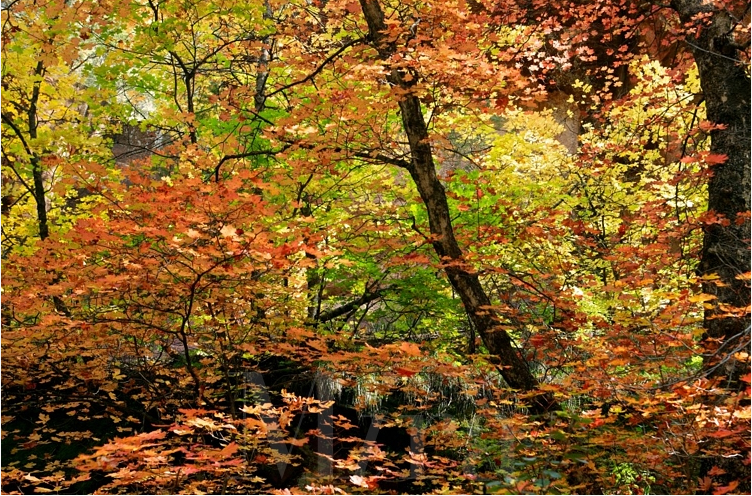 Cathedral Rock and Oak Creek, Sedona, Arizona
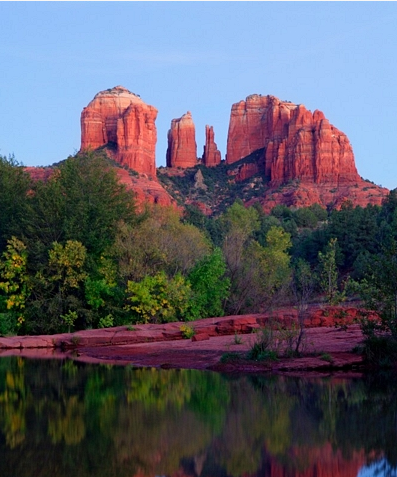 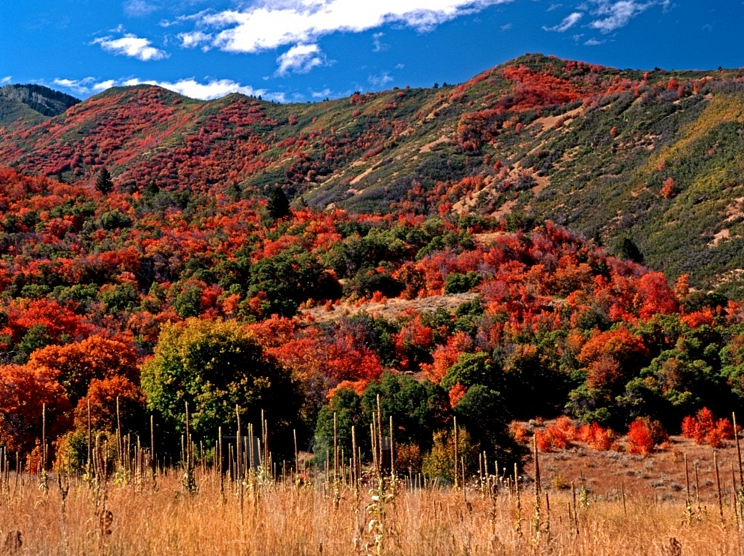 Covered Bridge Canyon near Spanish Fork in Utah is one of the truly great places in the world to capture the vivid colors of oak and maple in autumn
California & Sierra Nevada
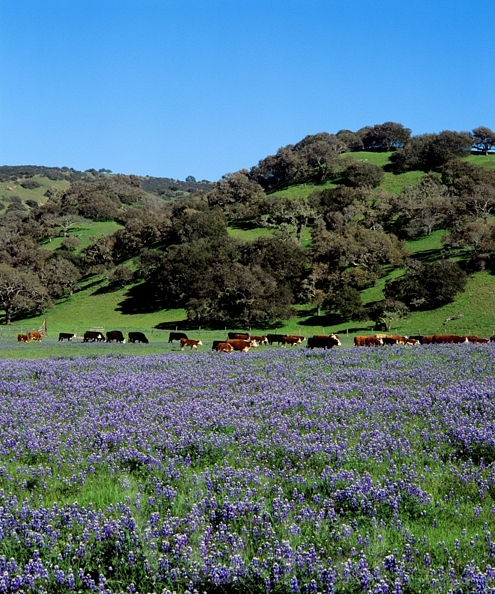 Lupin fields and oak woodlands with grazing cattle - Monterey county, California
A Chevy pick up truck drives through wildflowers on a cattle ranch in the Coastal Mountain Range of Monterey County - CALIFORNIA.
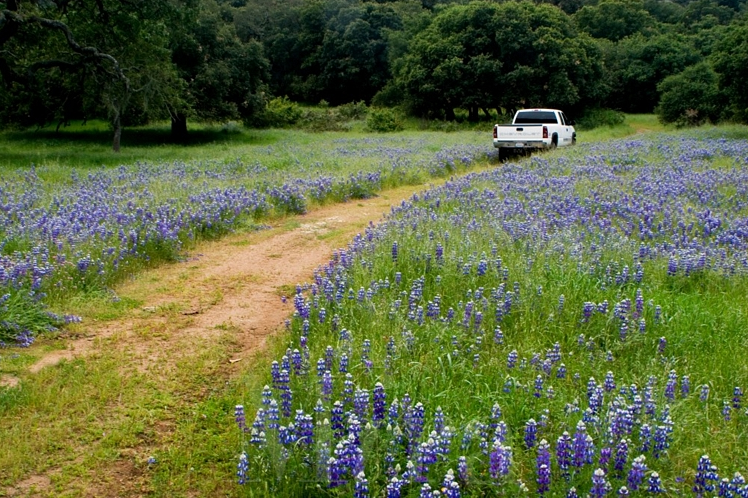 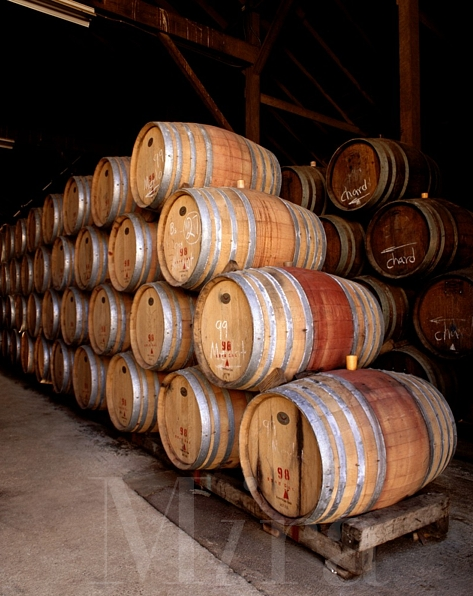 Oak barrel casks for aging wine - Monterey county, California.
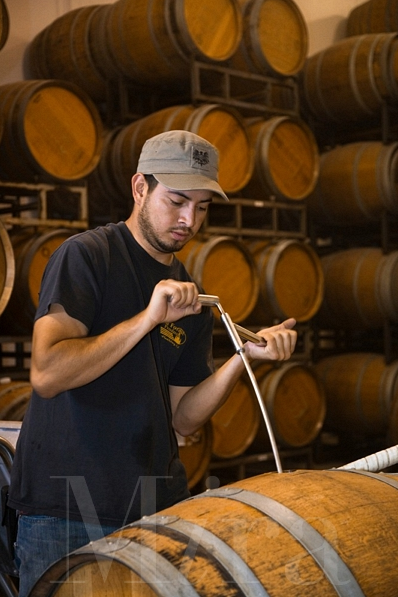 Winery worker stirs the sediment in an oak barrel at Joullian Vineyards - Carmel Valley, California
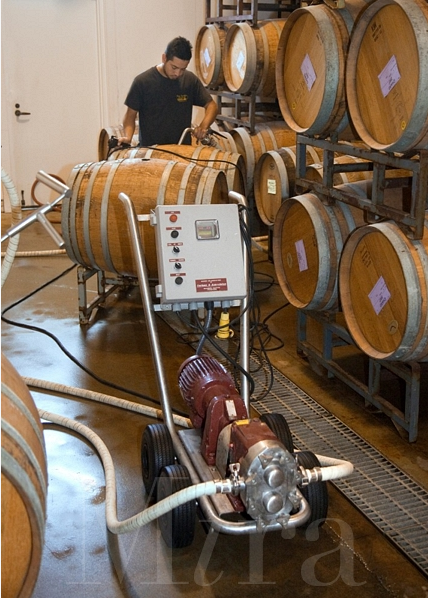 Winery worker pumps the grape juice from one oak barrel to another to remove sediment at Joullian Vineyards - Carmel Valley, California
First growth of wine grape vines - Carmel Valley, California
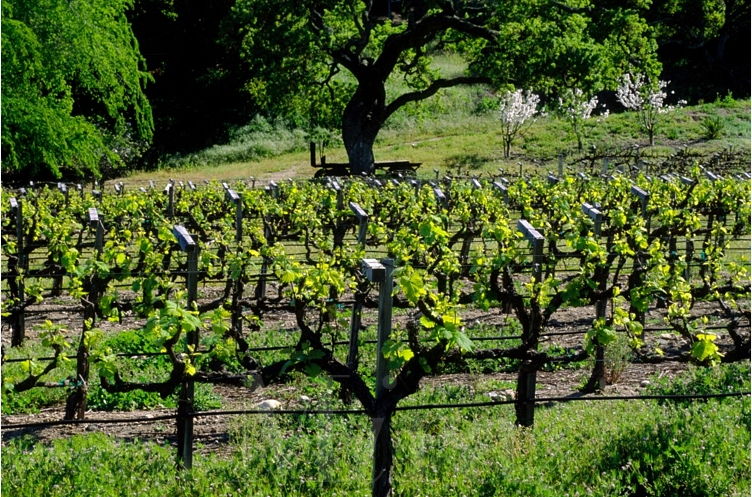 Oak tree, Sonoma, California
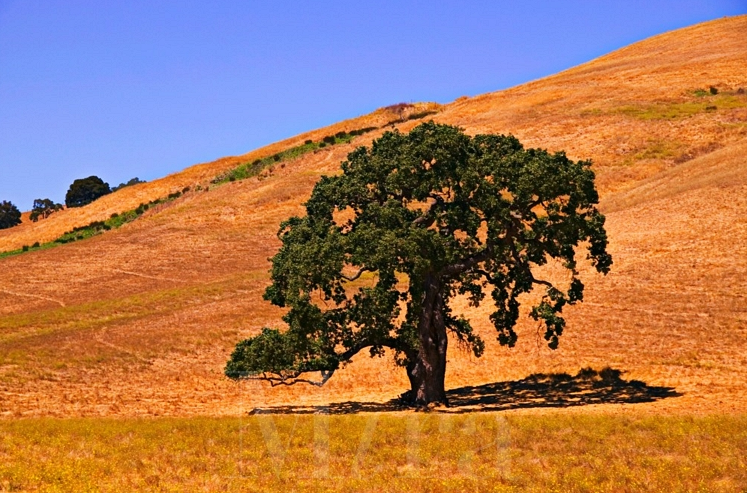 El Capitan rises above the Merced River during autumn - Yosemite National Park, California
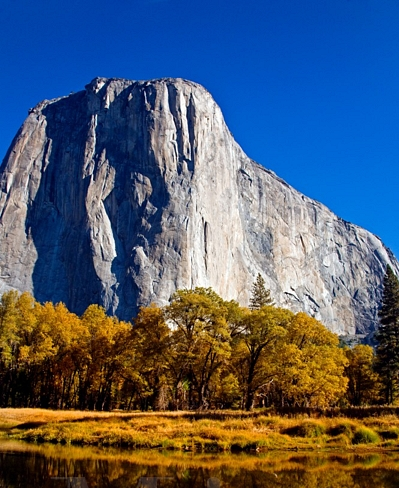 Redwood Ranch Vineyards in the heart of the Alexander Valley - Healdsburg, California
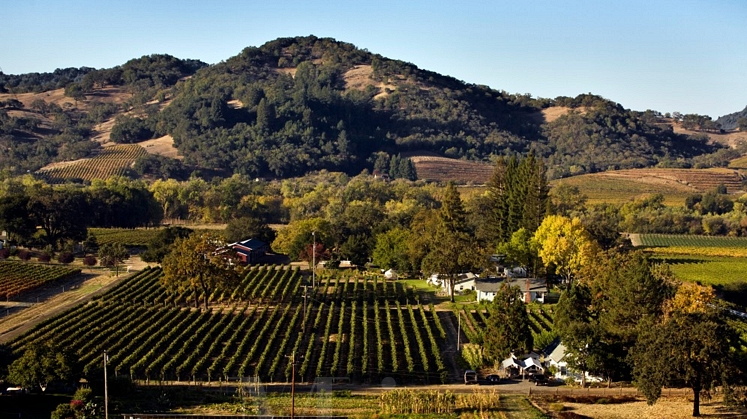 Pacific Northwest & Cascade Mountains
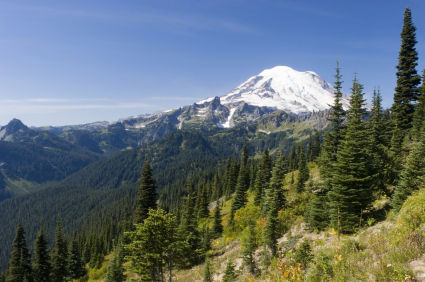 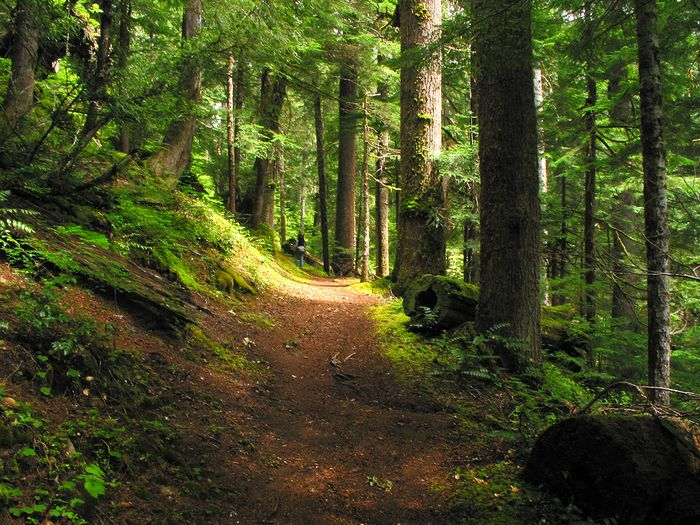 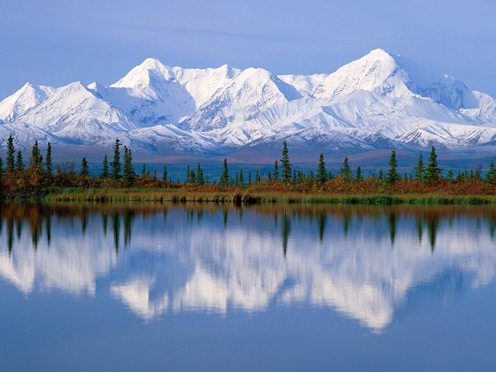 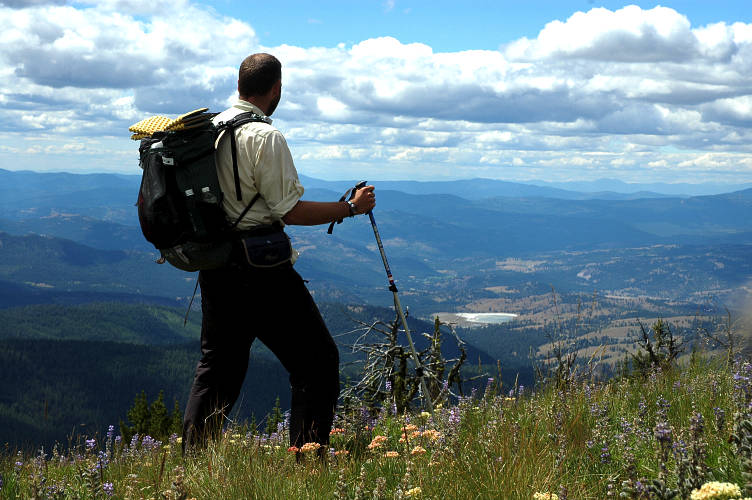 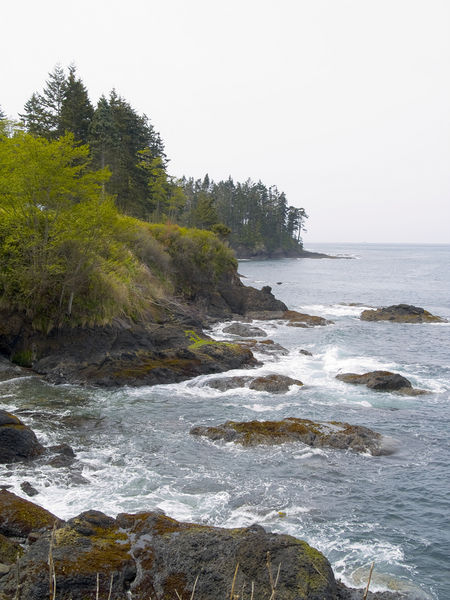 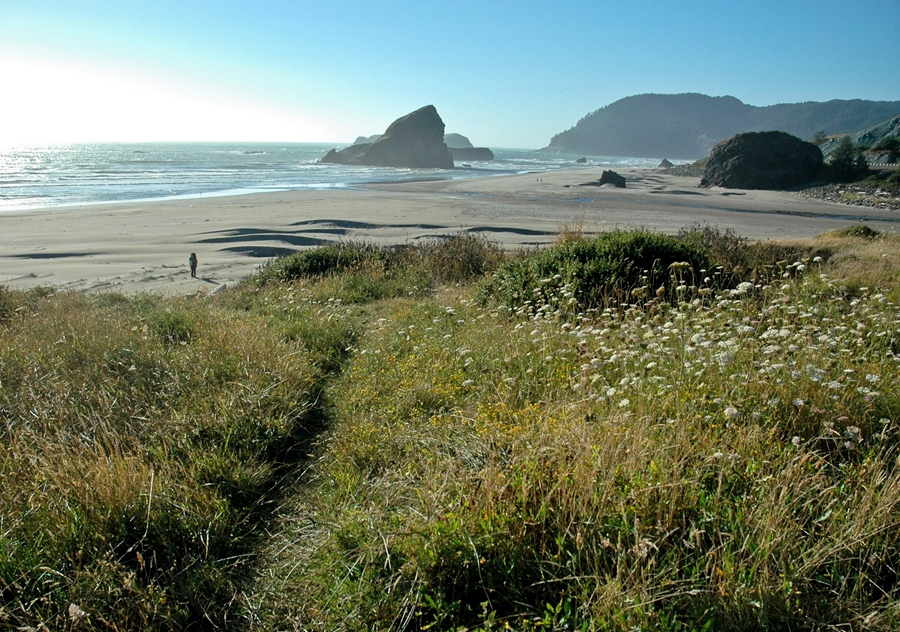 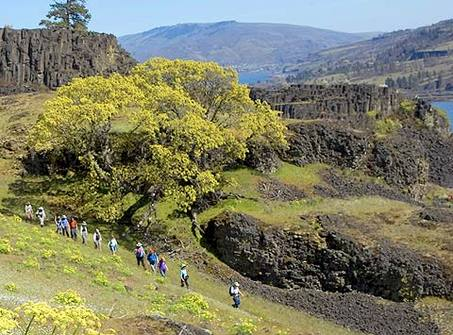 Alaska
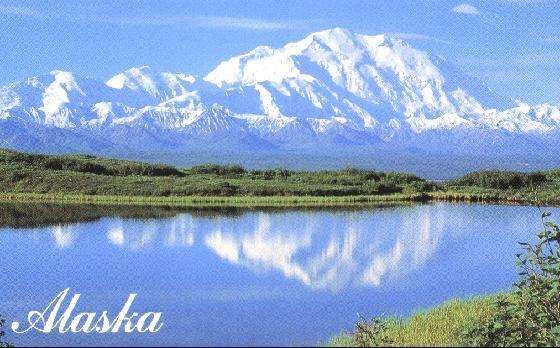 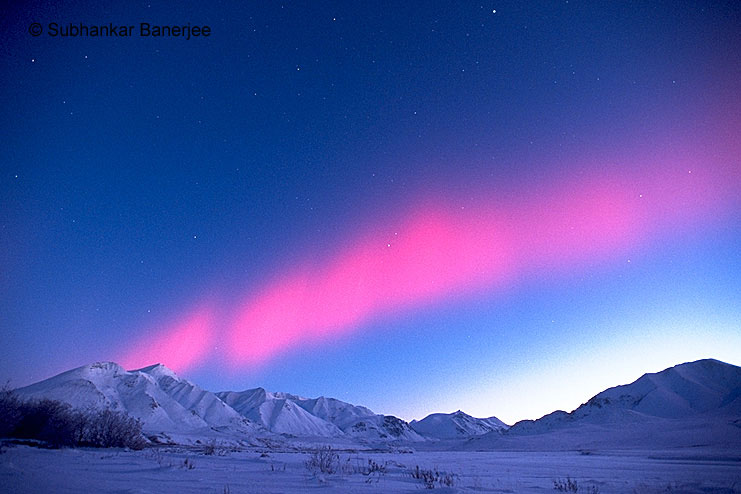 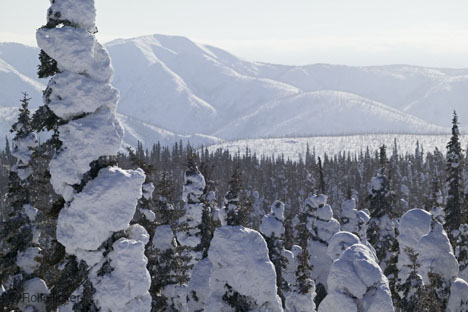 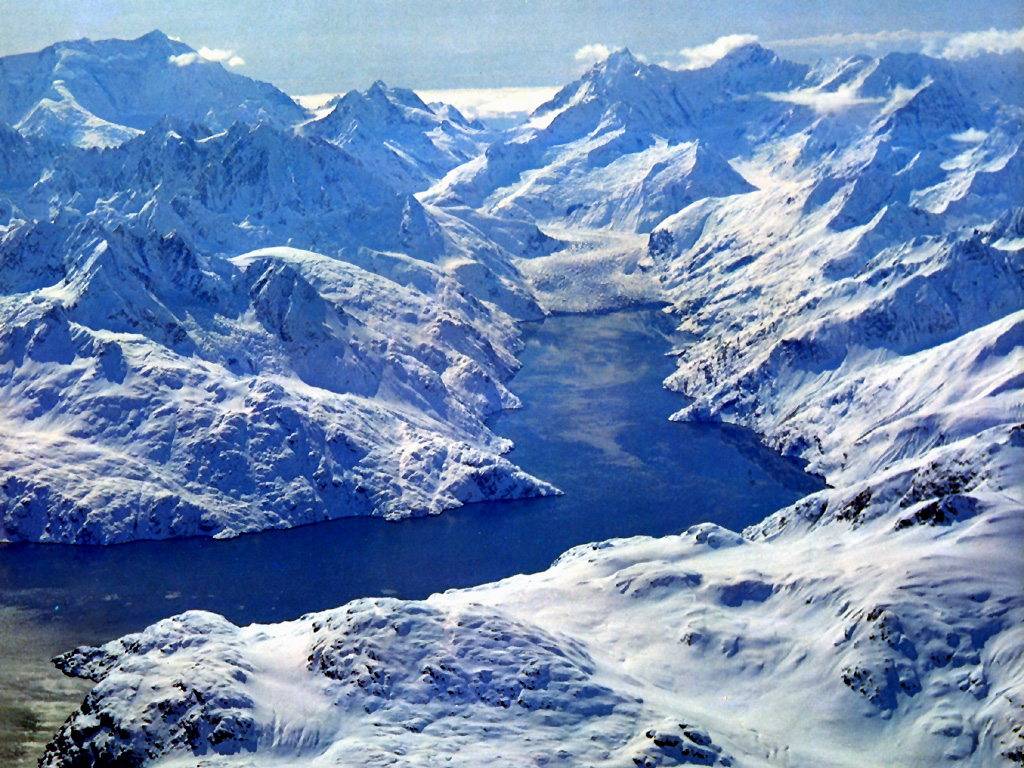 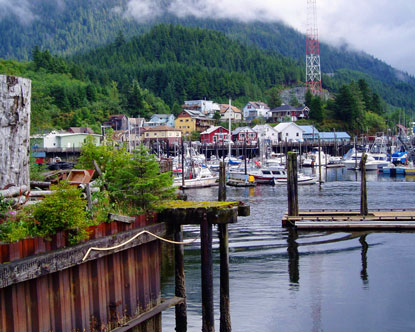 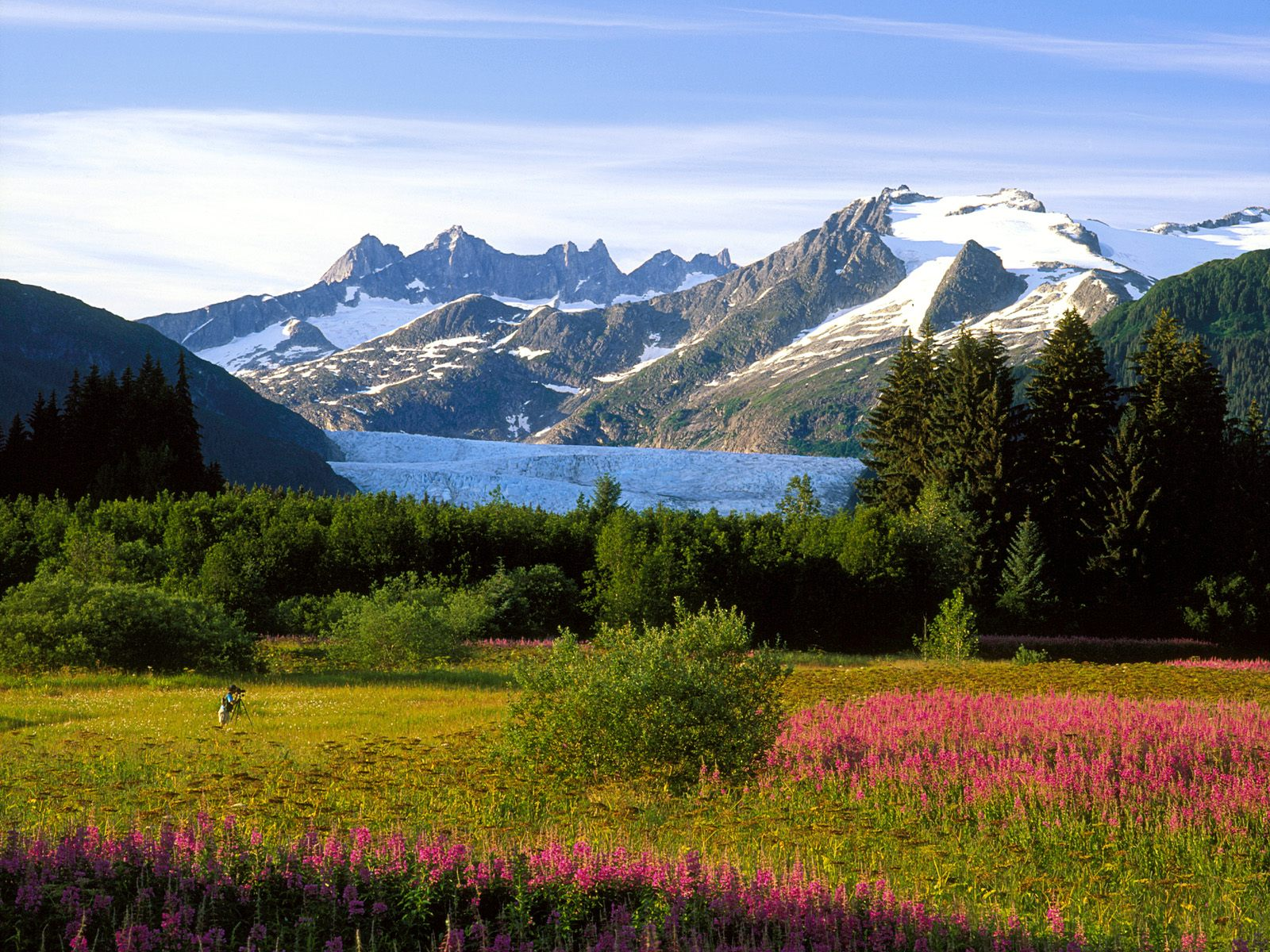 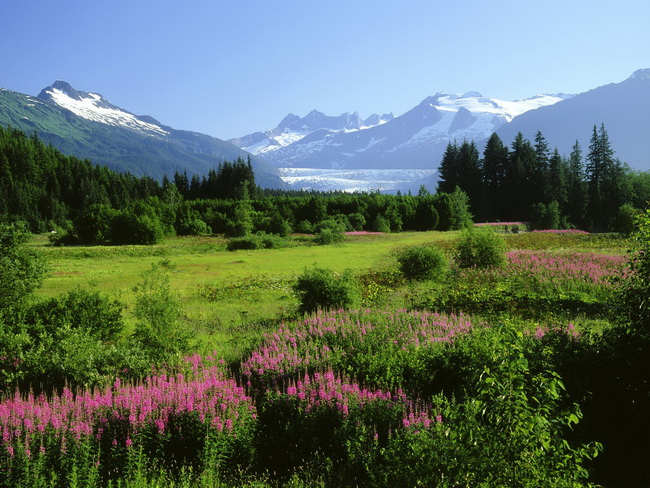 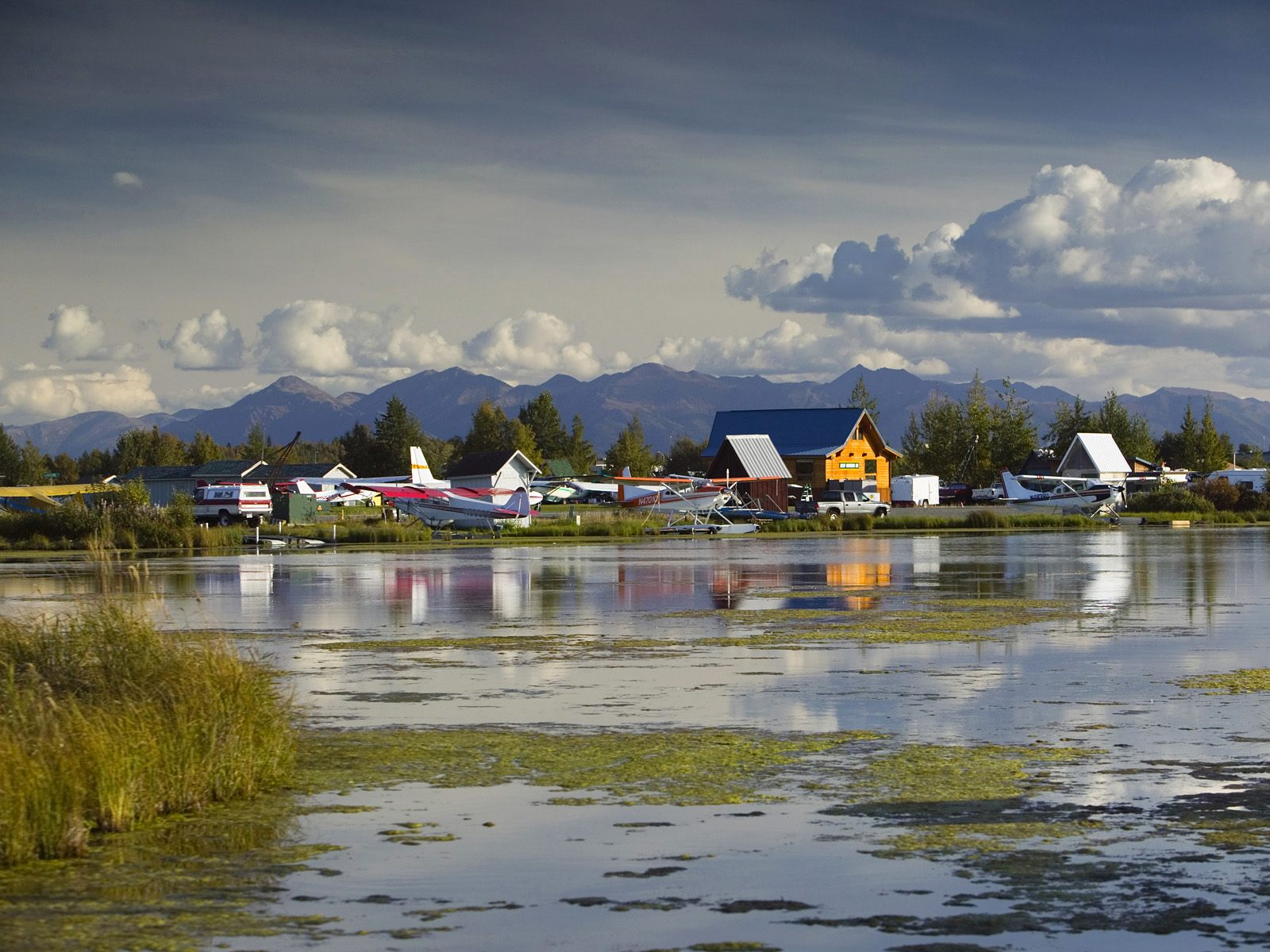 Hawaii
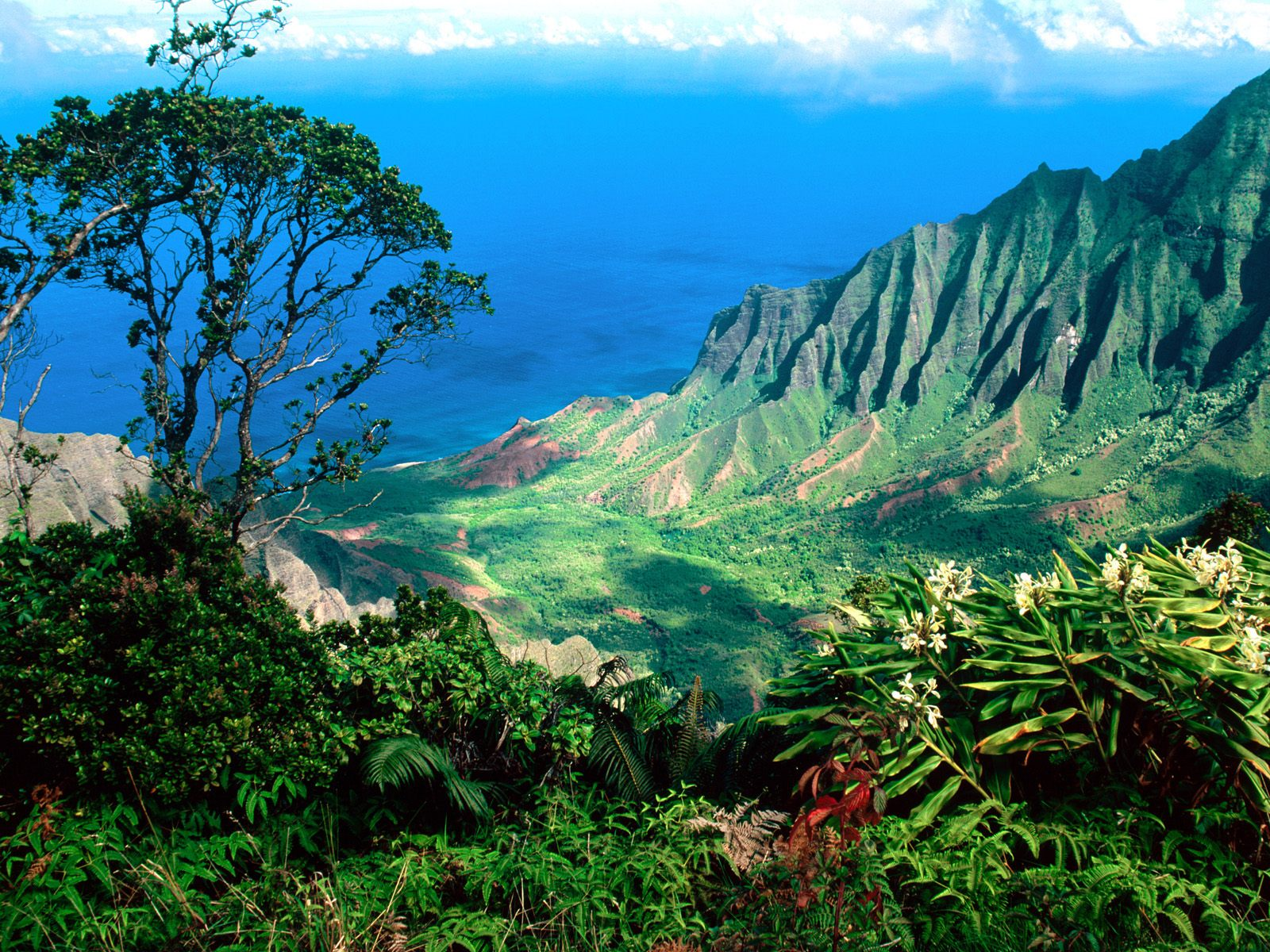 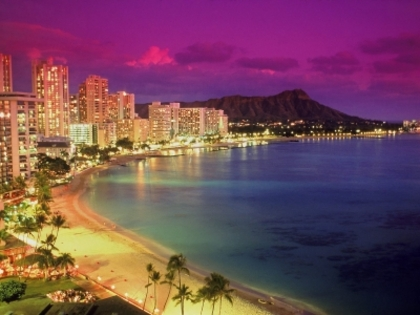 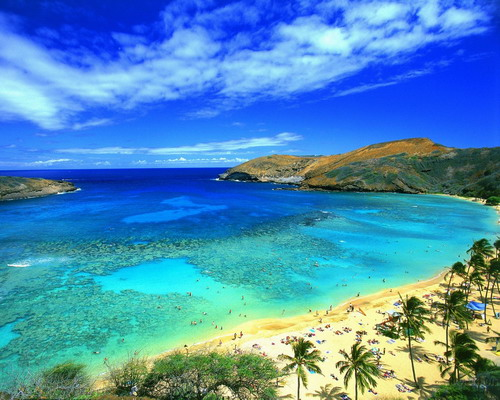 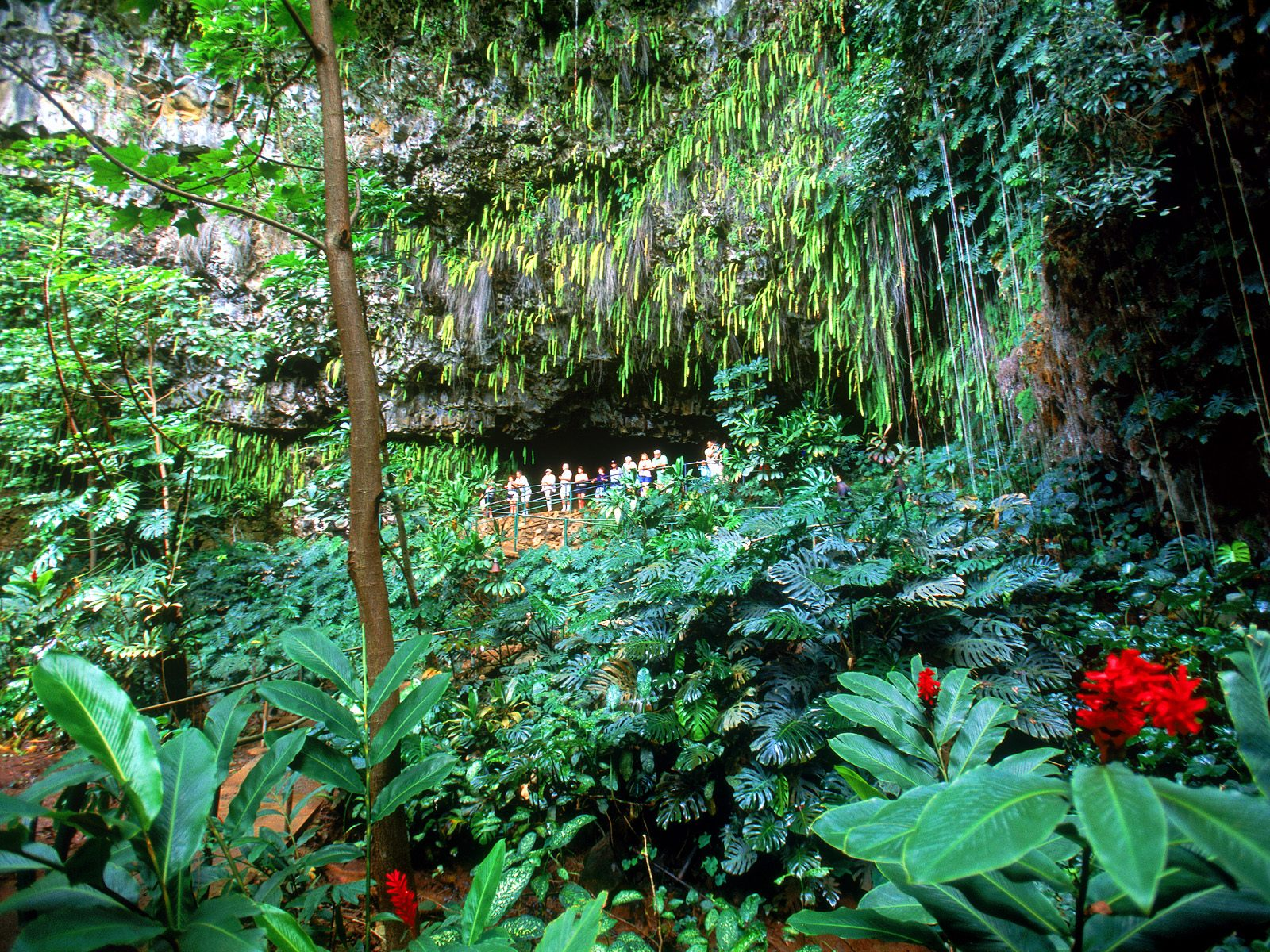 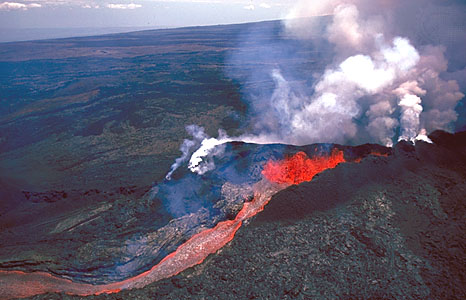 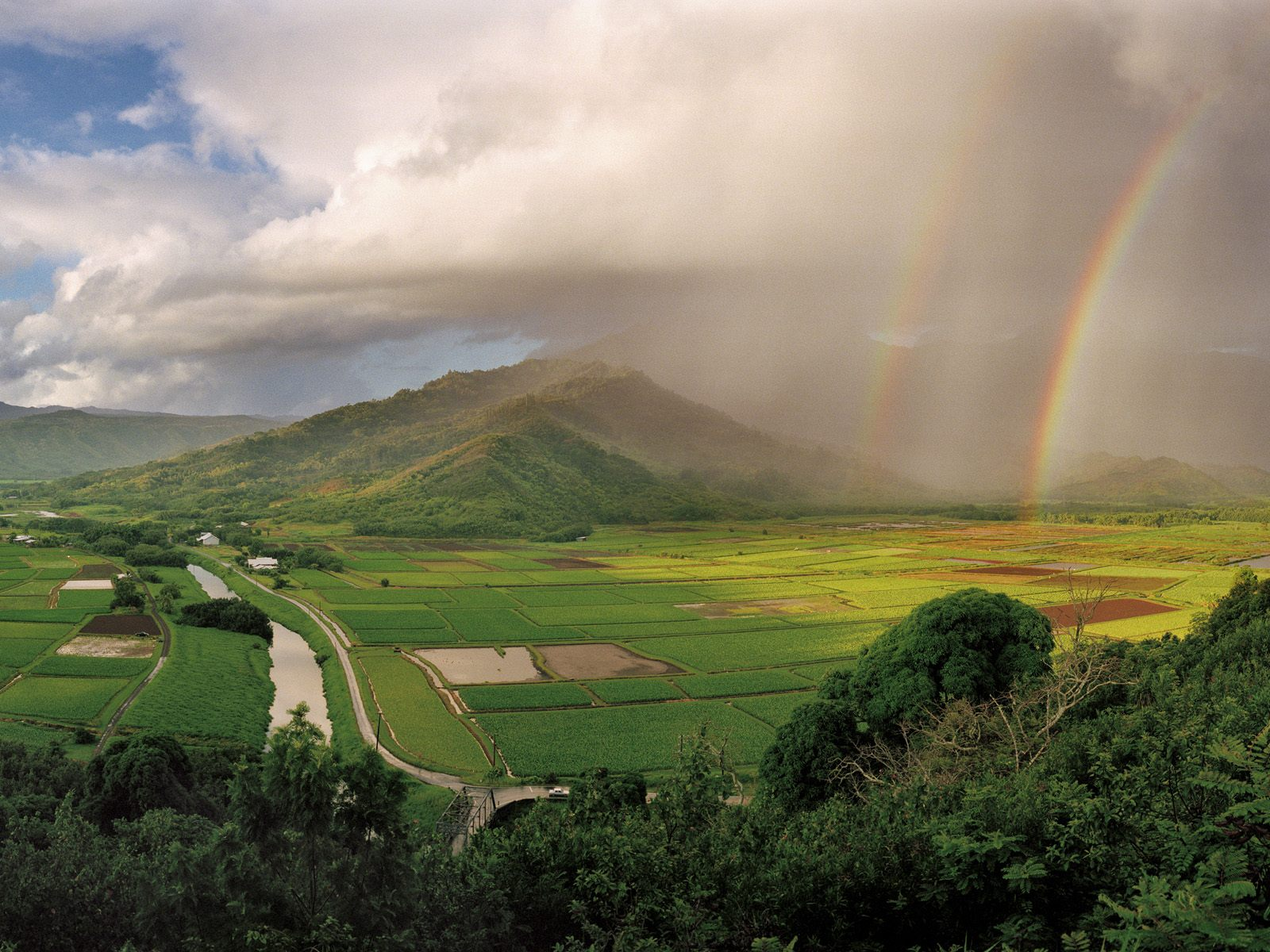 Puerto Rico
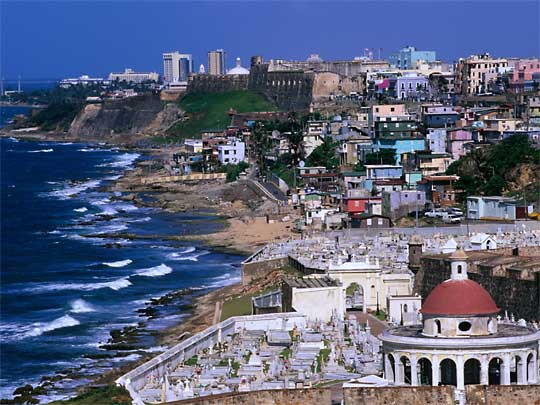 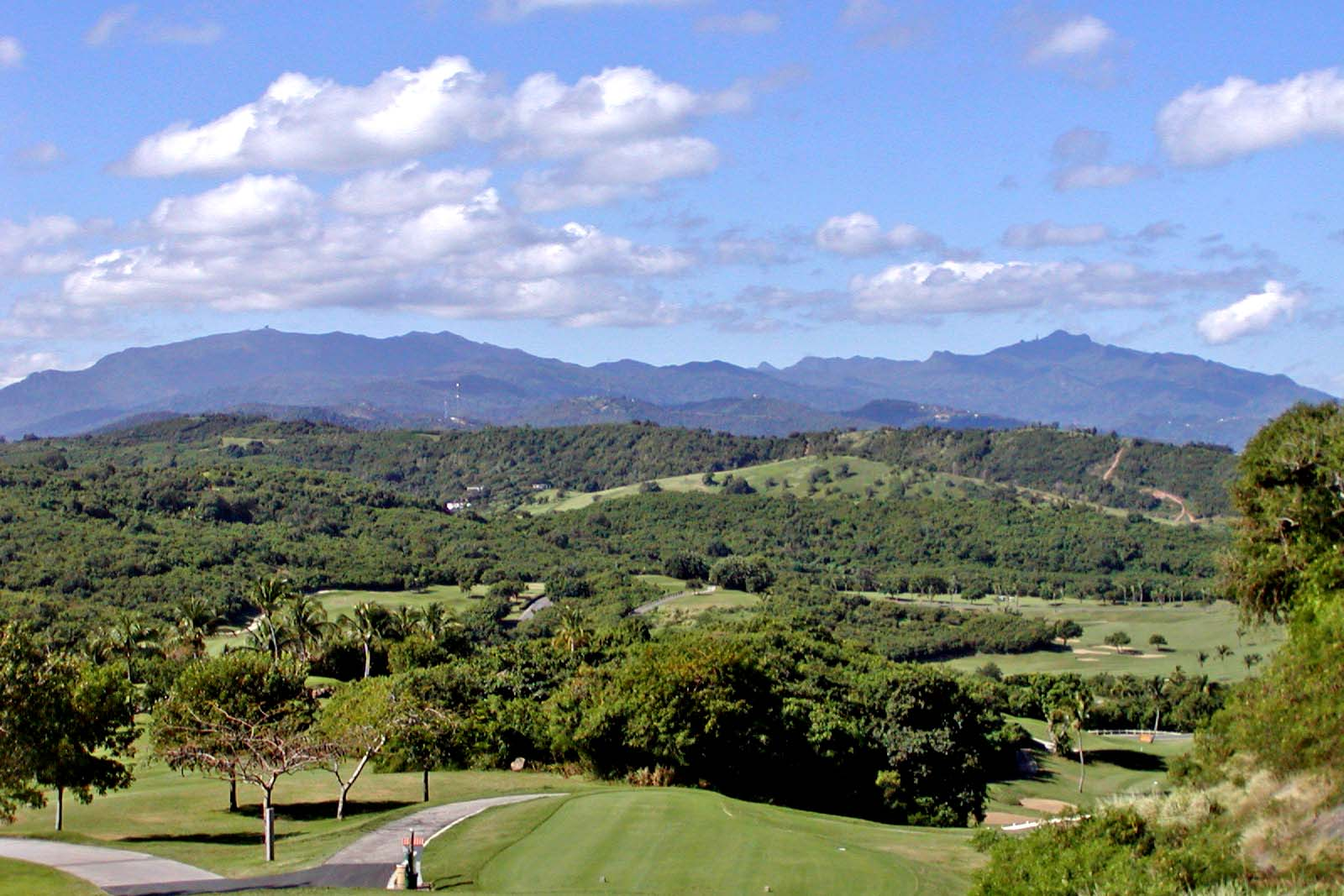 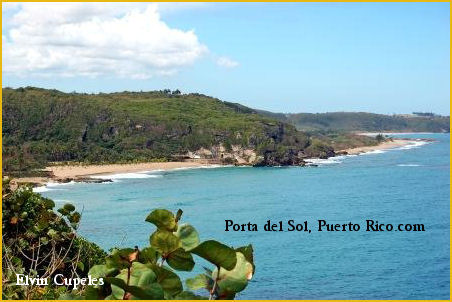 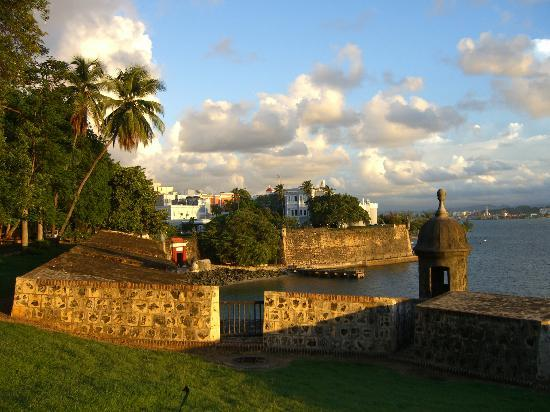 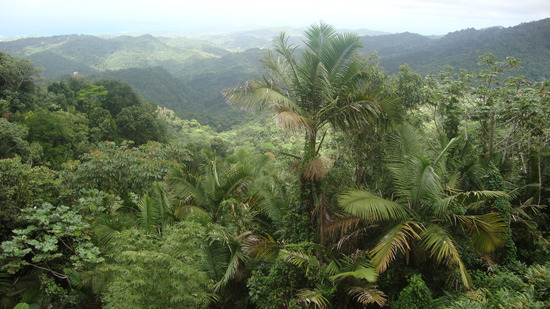